Facing the Nature of Sin: “Why Have You Despised the Commandment of the Lord?”
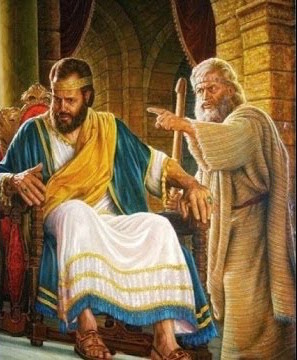 2 Samuel 12:1-15
Setting the Context
David had sinned in adultery with Bathsheba
Bathsheba told David a child had been conceived
David tried to have Uriah go in to her and cover the sin, but Uriah refused to do so
David had Joab assign Uriah to the hottest part of the battle so that he would be killed by Ammonites
After Bathsheba had finish the time of mourning for Uriah, David took her as his wife
Psalm 32 tells us David was still troubled by his sin
God knew all about David’s sin & was displeased
2 Samuel 12:1-6
1 Then the Lord sent Nathan to David. And he came to him, and said to him: “There were two men in one city, one rich and the other poor. 2 The rich man had exceedingly many flocks and herds. 3 But the poor man had nothing, except one little ewe lamb which he had bought and nourished; and it grew up together with him and with his children. It ate of his own food and drank from his own cup and lay in his bosom; and it was like a daughter to him. 4 And a traveler came to the rich man, who refused to take from his own flock and from his own herd to prepare one for the wayfaring man who had come to him; but he took the poor man’s lamb and prepared it for the man who had come to him.” 5 So David’s anger was greatly aroused against the man, and he said to Nathan, “As the Lord lives, the man who has done this shall surely die! 6 And he shall restore fourfold for the lamb, because he did this thing and because he had no pity.”
2 Samuel 12:7-12
7 Then Nathan said to David, “You are the man! Thus says the Lord God of Israel: ‘I anointed you king over Israel, and I delivered you from the hand of Saul. 8 I gave you your master’s house and your master’s wives into your keeping, and gave you the house of Israel and Judah. And if that had been too little, I also would have given you much more! 9 Why have you despised the commandment of the Lord, to do evil in His sight? You have killed Uriah the Hittite with the sword; you have taken his wife to be your wife, and have killed him with the sword of the people of Ammon. 10 Now therefore, the sword shall never depart from your house, because you have despised Me, and have taken the wife of Uriah the Hittite to be your wife.’ 11 Thus says the Lord: ‘Behold, I will raise up adversity against you from your own house; and I will take your wives before your eyes and give them to your neighbor, and he shall lie with your wives in the sight of this sun. 12 For you did it secretly, but I will do this thing before all Israel, before the sun.’ ”
2 Samuel 12:13-15
13 So David said to Nathan, “I have sinned against the Lord.” And Nathan said to David, “The Lord also has put away your sin; you shall not die. 14 However, because by this deed you have given great occasion to the enemies of the Lord to blaspheme, the child also who is born to you shall surely die.” 15 Then Nathan departed to his house.
Sinner Must Face Nature of Sins in…
Essence as a Contempt for God’s Commandments
1 Sam. 15:23  Same word used for rebellion of Saul
Psa. 50:16-23  Wicked “hate” word & identify with sinners
Jer. 6:10-15  Judah destroyed because word was reproach
Mark 7:8-9  “Reject” (atheteo) = to despise or disesteem
Action as an Affront to God’s Righteousness
Deut. 25:16  Unrighteousness is an “abomination” to God
Luke 16:15  Things esteemed by man are abomination to God
Psa. 5:4-8  God’s hates sin and demands submission to will
1 Thess. 4:3-8  Fornication is a rejection of God Himself
Result as an Assistance to the Enemies of God
2 Sam. 12:14  David’s sin gave enemies cause to blaspheme
Ezek. 36:19-21  Israel’s evil resulted in profaning God’s name
Rom. 2:21-24  Sin in God’s people defames God to enemies
Have We Faced the True Nature of Our Sins?